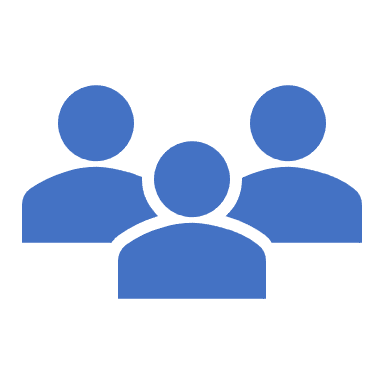 TAKING SAFETY TO THE NEXT LEVEL & IMPROVING EMPLOYEE TRAINING AND RETENTION
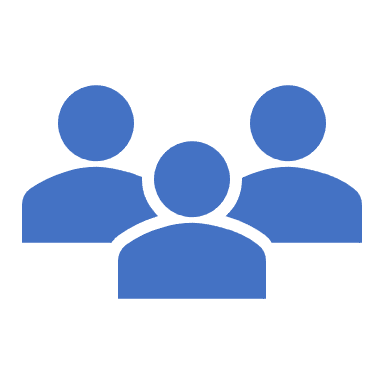 MAA Safety Committee
GOALS OF TODAYS DISUCSSION
Discuss moving safety to the next level
Round Table Discussion – “How can we improve our new hire training and retention”
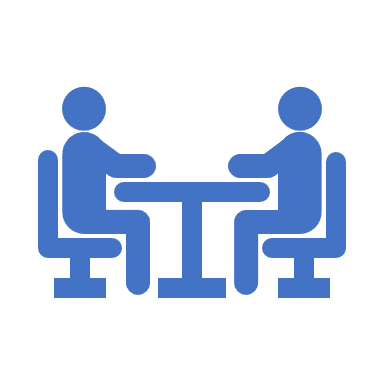 Need to identify best practices for training new hires. 
All too often conversations like this divulge into discussions of ‘oh, the millennials’ or ‘the new hires just don’t have the work ethic that we have’. Today’s discussion will focus on steps we can take to better train new hires regardless of their age, background, or anything else. 
We are going to stay away from stereotyping and instead identify steps we can take to create the workforce of the future we desperately need.
3
The importance of “moving safety to the next level”
Moving Safety to the next level
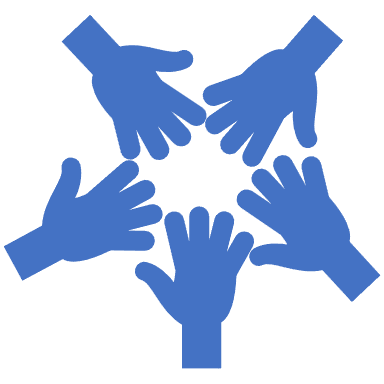 PRESENTATION TITLE
Safety involves more than infrastructure
Rules, processes, and equipment have little impact on behaviors, actions, and choices people make as they perform their jobs and related tasks
Humanizing Safety
2-Way communication is key  
Recognizes “safe behavior” and compliance.  
Identifies and corrects “at risk” behavior  and non-compliance in a positive, nonthreatening way.
Layered Safety Interaction
Layered Safety Interaction
Interaction Skills - Do’s and Don’ts
Do’s:
Don’ts:
Give positive reinforcement and recognition.
Use your listening skills to understand the task.
Question to explore and learn.
Show concern and keep it positive.
Be negative.
Ignore mistakes.
Overlook learning opportunities.
Instruct employee how to perform task.
Communication
Here’s how that breaks down:
You spend half of your day – about four hours – in listening activities
You hear two hours’ worth of what is said
You actually listen to an hour of it
You understand only thirty minutes of that hour
You believe only fifteen minute’s worth
And you remember less than eight minutes of all that is said!
Communication challenge

The single biggest problem with communication is the illusion that it has taken place.
So how do we improve the communication process?
Thank you for Participating!
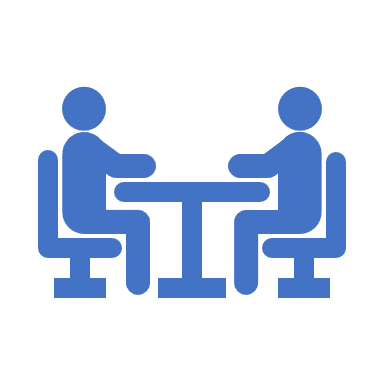 13
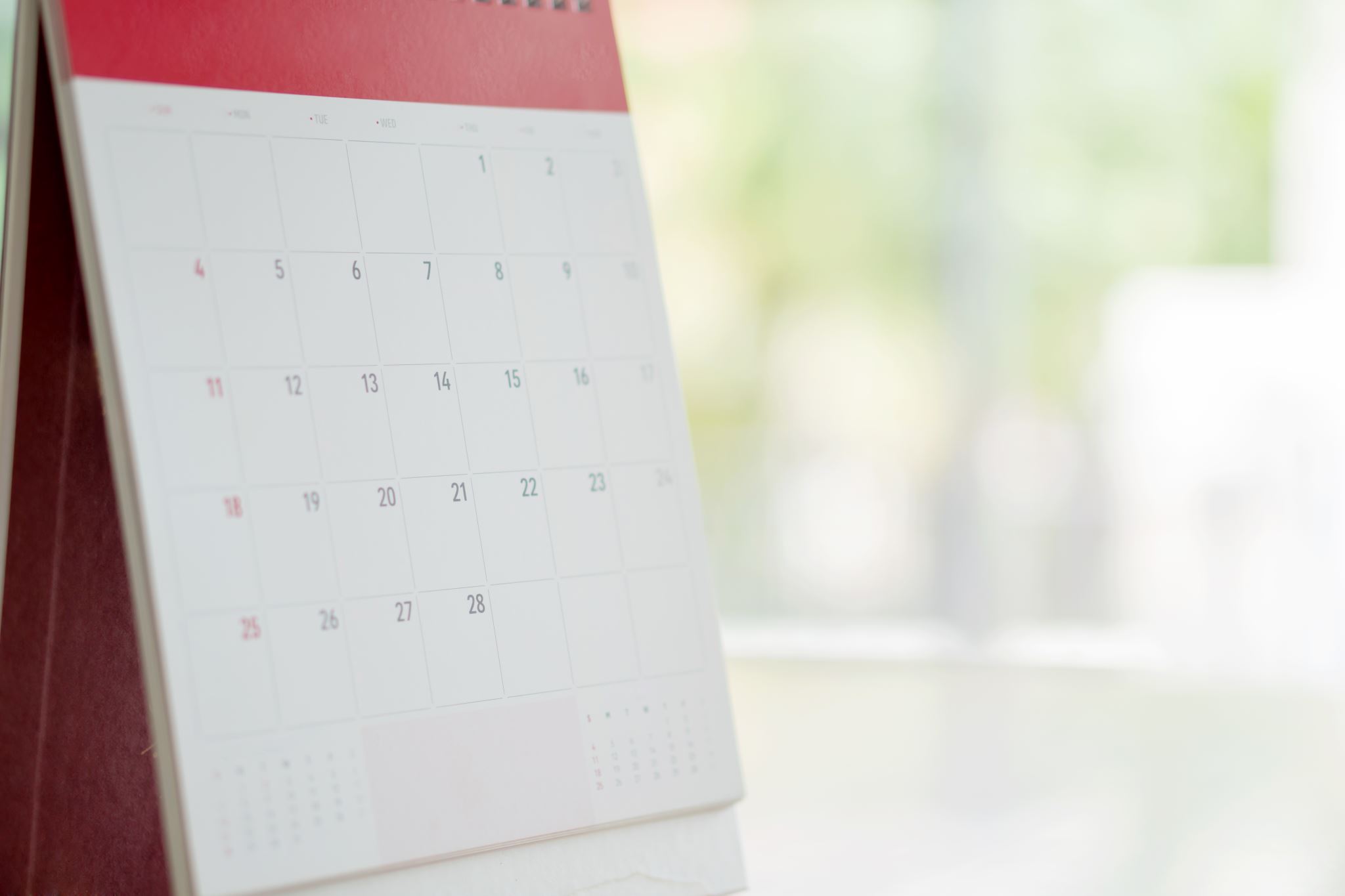 REMINDER
New Power Haulage Rule – 
Written Safety Program for Surface Mobile Equipment
Effective Date – January 19th , 2024
Compliance by July 17th, 2024
MAA Safety Committee is currently working on a draft plan for you to use as a template
2024 Safety Review 
If interested reach out to a member of the safety committee
14